الألف اللينة في الأفعال الثلاثية
الألف اللينة في الأفعال
الثلاثية
حقوق و واجبات
أسترجع ما درسته في الصف الثاني المتوسط بت أملي النَّشاط الآتي:
إجابة ما يأتي شفهيًّا؛ للوصول إلى الشرح الأدبي للأبيات
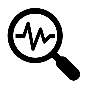 1
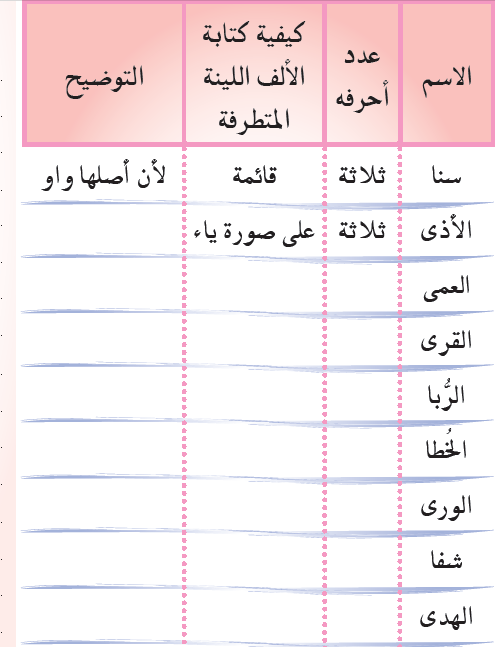 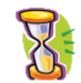 أتذكر أن:
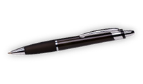 لأن أصلها ياء
لأن أصلها ياء
على صورة ياء
ثلاثة
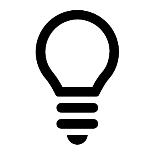 لأن أصلها ياء
على صورة ياء
ثلاثة
الوحدة الأولى
5
لأن أصلها واو
قائمة
ثلاثة
1
الرسم الإملائي
لأن أصلها واو
ثلاثة
قائمة
لأن أصلها ياء
التهيئة
على صورة ياء
ثلاثة
لأن أصلها واو
ثلاثة
قائمة
على صورة ياء
لأن أصلها ياء
ثلاثة
الألف اللينة في الأفعال
الثلاثية
حقوق و واجبات
2
أتأمل الأفعال الآتية، ثُمَّ أنفذ المطلوب
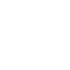 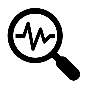 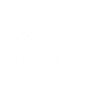 دعا
رمى
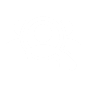 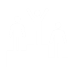 كوى
سما
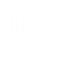 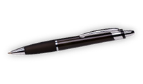 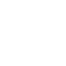 هوى
حكى
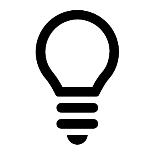 الوحدة الأولى
5
1
الرسم الإملائي
الألف اللينة في الأفعال
الثلاثية
حقوق و واجبات
3
أكتب من ذاكرتي أفعالًا على غرار الأفعال السابقة:
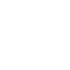 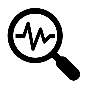 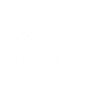 دنا
هدى
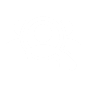 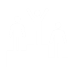 سقى
عصا
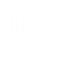 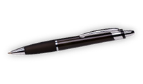 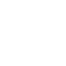 غوى
حمى
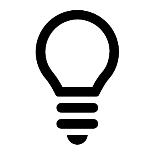 الوحدة الأولى
5
1
الرسم الإملائي
الألف اللينة في الأفعال
الثلاثية
حقوق و واجبات
4
تعاون مع مجموعتي؛ لإكمال الآتي وفق المطلوب
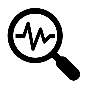 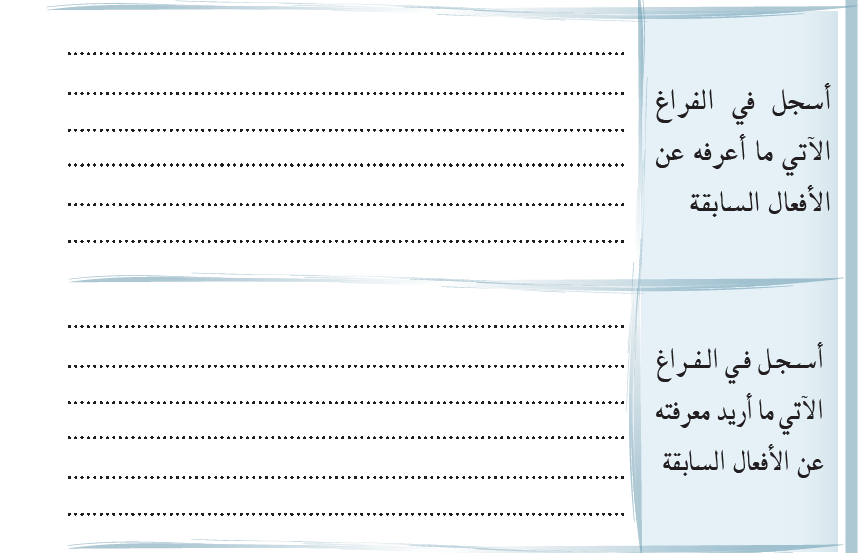 الألف اللينة في الأفعال الثلاثية تنقسم إلى قسمين :
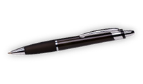 - ألف قائمة
- ألف على صورة ياء غير منقوطة
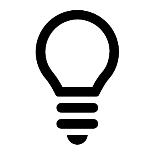 ما المقصود بأن الألف اللينة في :
الوحدة الأولى
5
1
الأفعال الثلاثية أما يكون أصلها ألف
الرسم الإملائي
أو يكون أصلها ياء
الألف اللينة في الأفعال
الثلاثية
حقوق و واجبات
1
أولاً - أقرأ العباراتِ الآتية و أتأمل الكلماتِ الملونة؛ لأُجيبَ وفق المطلوب
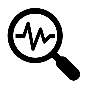 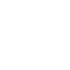 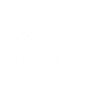 دعا
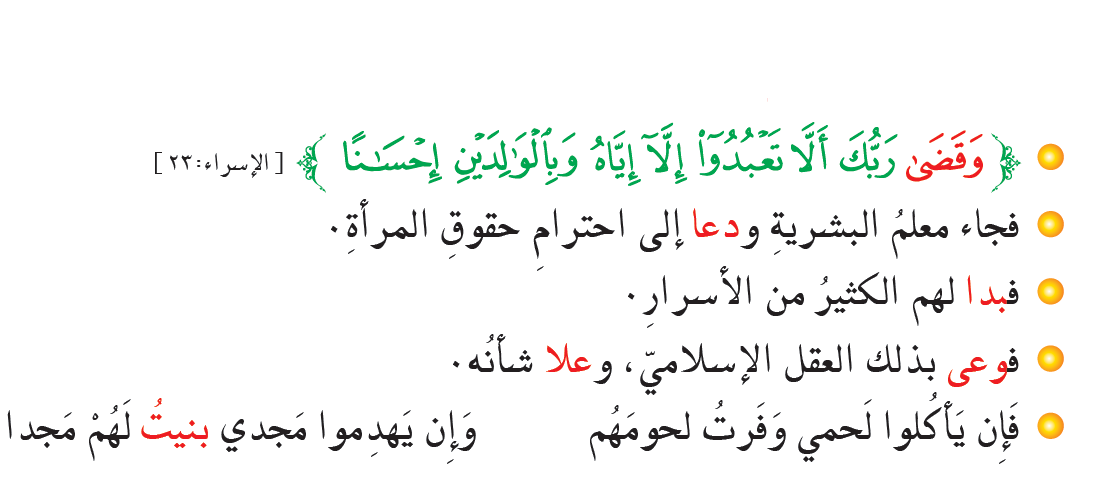 بدا
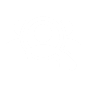 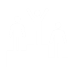 علا
وعى
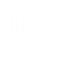 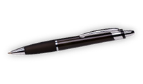 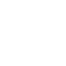 بنيت
قضى
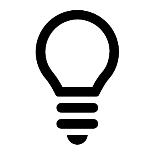 الوحدة الأولى
أنسخ الأفعال الملونة في الفراغ الآتي، مع قراءتها بصوت منخفض:
5
1
الرسم الإملائي
أفعال ثلاثية
الألف اللينة في الأفعال
الثلاثية
حقوق و واجبات
ثانياً- أتعاون مع من بجواري في تنفيذ ما يأتي:
1- تصنيف الأفعال السابقة وفق نهاياتها على غرار المثال المعطى، مع الاستعانة بالشكل الآتي:
1
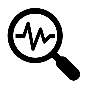 ألفاً على 
صورة الياء
ألفاً قائمة
الألف اللينة
 في آخر الأفعال الثلاثية
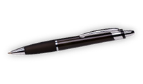 دعا
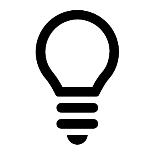 أو
عفا
الوحدة الأولى
5
بنى
1
الرسم الإملائي
هدى
حمى
دنا
الألف اللينة في الأفعال
الثلاثية
حقوق و واجبات
2- تصنيف الأفعال السابقة وفق نهاياتها على غرار المثال المعطى، مع الاستعانة بالشكل الآتي:
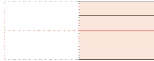 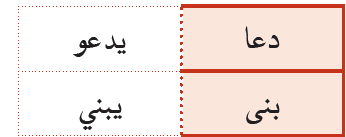 يدنو
دنا
سقى
يسقي
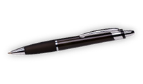 غزا
يغزو
يغوي
غوى
الوحدة الأولى
5
1
الرسم الإملائي
الألف اللينة في الأفعال
الثلاثية
حقوق و واجبات
3- تصنيف الأفعال السابقة حسب أصل الألف فيها :
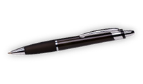 دنا
سقى
الوحدة الأولى
5
غزا
غوى
1
الرسم الإملائي
الألف اللينة في الأفعال
الثلاثية
حقوق و واجبات
4- تحديد طريقة يمكن أن أتعرف بها أصل الألف اللينة في الفعل الثلاثي:
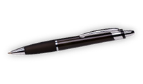 نرد الفعل إلى الزمن المضارع أو نأتي بالمصدر لنعرف أصل الألف وبعد ذلك نكتب أصل الألف
الوحدة الأولى
5
مثل : دنا    -   يدنو أصل الألف واو
1
الرسم الإملائي
الألف اللينة في الأفعال
الثلاثية
حقوق و واجبات
ثانياً :
1- تصنيف الأفعال السابقة وفق نهاياتها على غرار المثال المعطى، مع الاستعانة بالشكل الآتي:
3
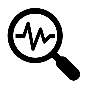 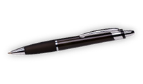 الألف اللينة ألف ساكنة وتأتي في وسط الكلمة أو آخرها وتكتب الفاً أو ياء لكنها تنطق ألفاً مطلقاً
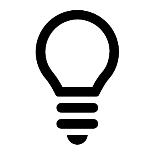 الوحدة الأولى
5
1
الرسم الإملائي
الألف اللينة في الأفعال
الثلاثية
حقوق و واجبات
2- تصنيف الأفعال السابقة وفق نهاياتها على غرار المثال المعطى، مع الاستعانة بالشكل الآتي:
3
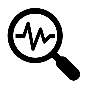 تكتب الألف على صورة ياء غير منقوطة إذا كان أصل الألف ياء
تكتب الألف على صورة ألف قائمة إذا كان أصل الألف واو
الألف اللينة
 في آخر الأفعال الثلاثية
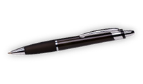 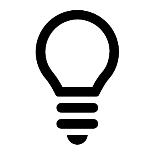 الوحدة الأولى
5
1
الرسم الإملائي
انتهى الدرس